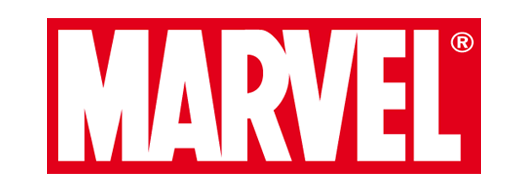 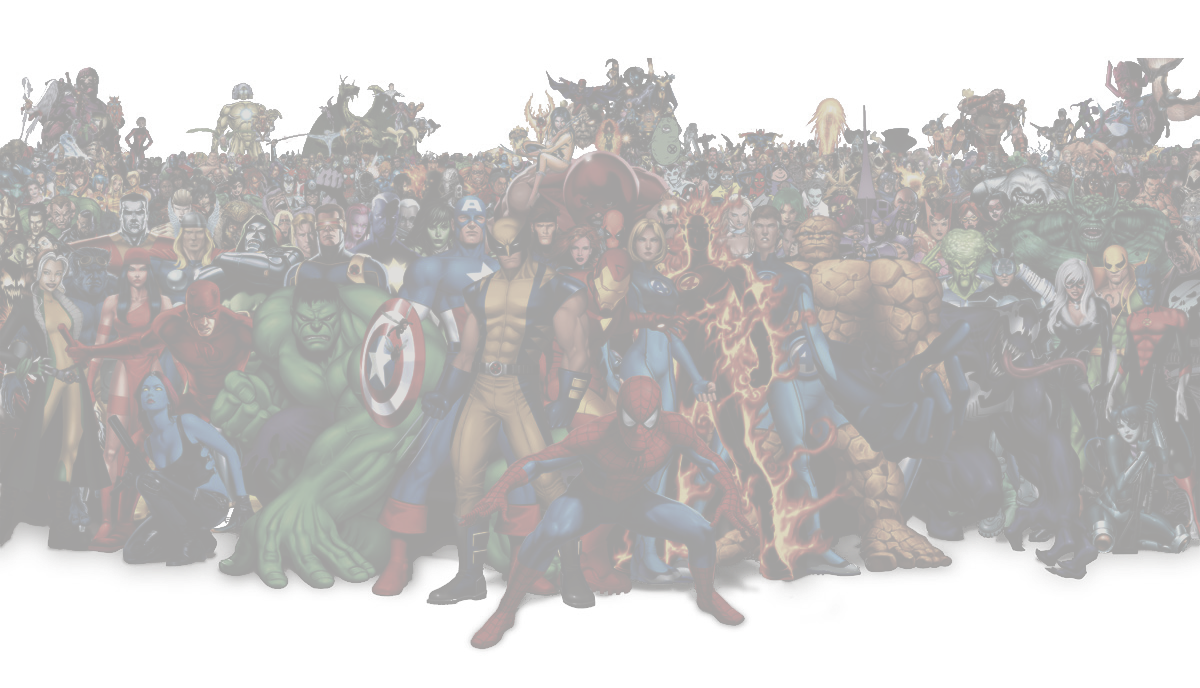 #1. Executive Summary
#2. Issues
Lack of female characters
Overload of comic series
#3. Recommendation
Use more undeveloped characters (e.g. more female)
Make TV Shows
#4. Case Study
DC’s Strengths and Weaknesses
#5.Appendix
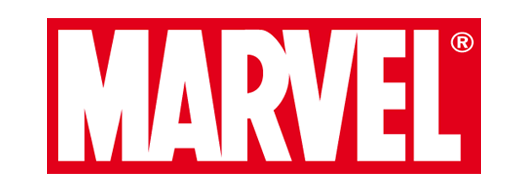 Lack of adapting to current trends
Lack of Female characters
An overload of comic series
Create Female characters
Create Female characters
Make TV Shows
Make TV Shows
Performing traditional characters with new styles
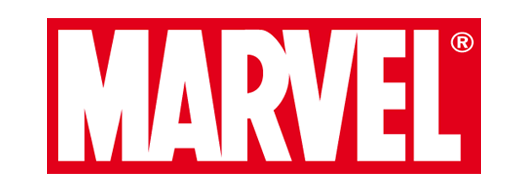 Issue
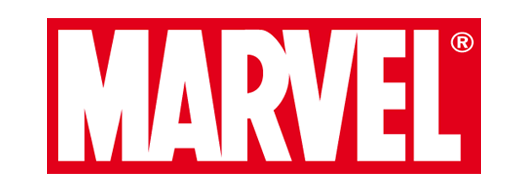 Lack of female characters in all Marvel Series
200 female characters, 500 male characters
Female characters also don't show up
Only Gamora in the New Guardians of the Galaxy film or Black Widow in The Avengers are successful
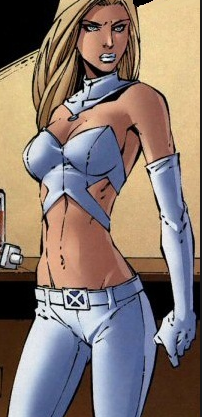 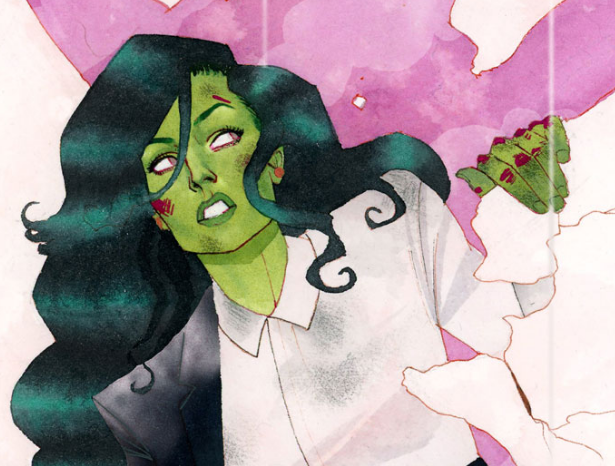 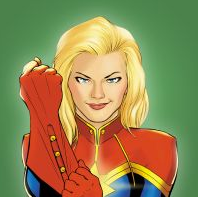 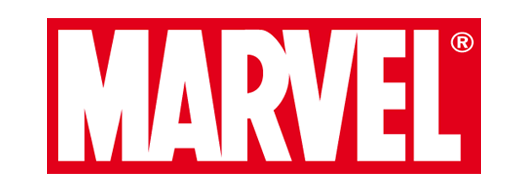 2. An overload of comic series
(Periodicals/graphic novels)
over 15,400 comic books and not read
Lack of popularity 
Lazy to read all the series
Expensive ($10-$25)
Other approaches (movies, tv shows etc..)
“Not in style” 
Competition 
DC 
The New 52
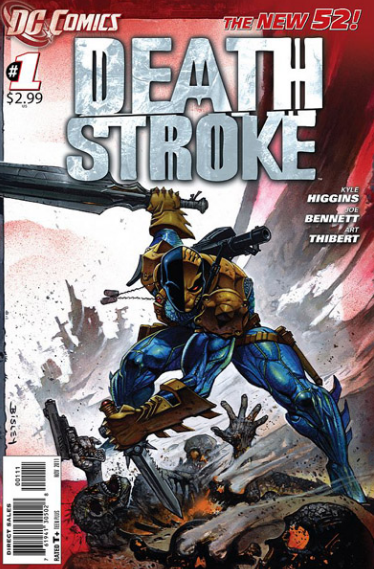 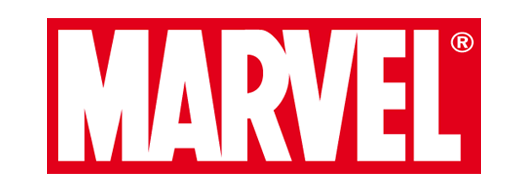 Recommendation
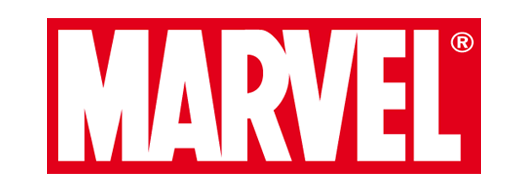 Making 30 minutes TV shows using famous and undeveloped characters
Use more female characters
- People can enjoy it with shorter amount of time.
- Variety of events
- More characters
- Being able to target more types of customers
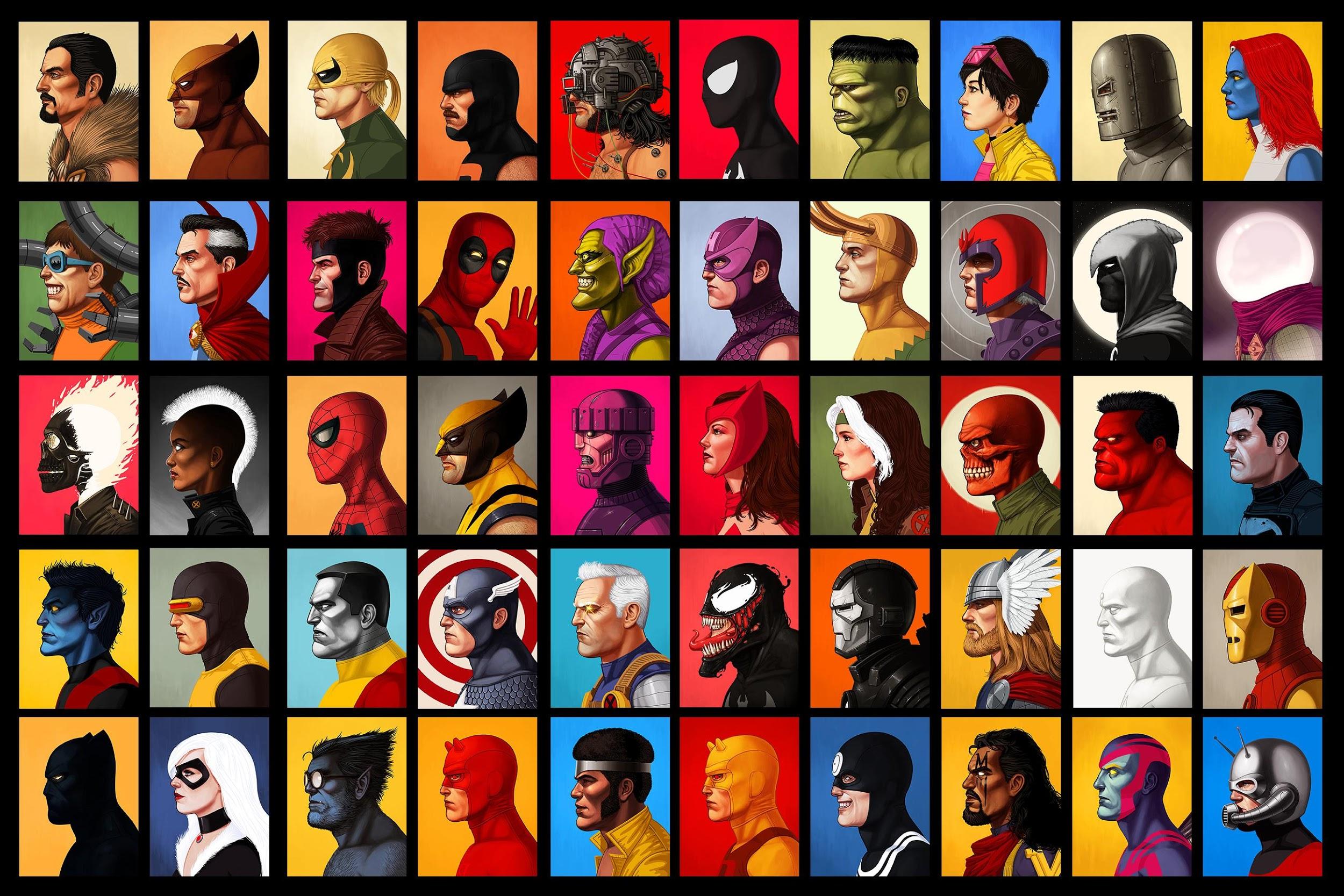 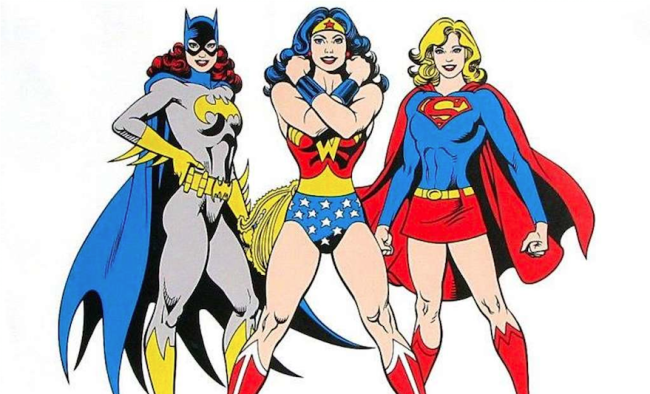 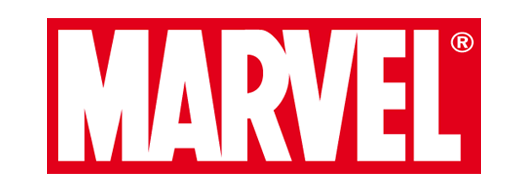 Case Study
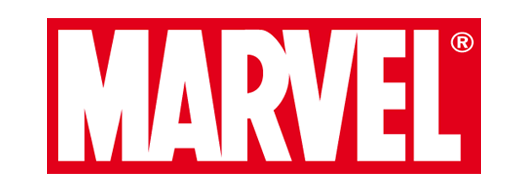 Learning from DC’s TV Show
	Strength- Successful Rebooting 
- (e.g. Gotham) -> used famous character (Batman) and made a TV show.
Weakness- Only using Famous Characters
- They are only using Characters that have been successful
- Therefore, stories became predictable
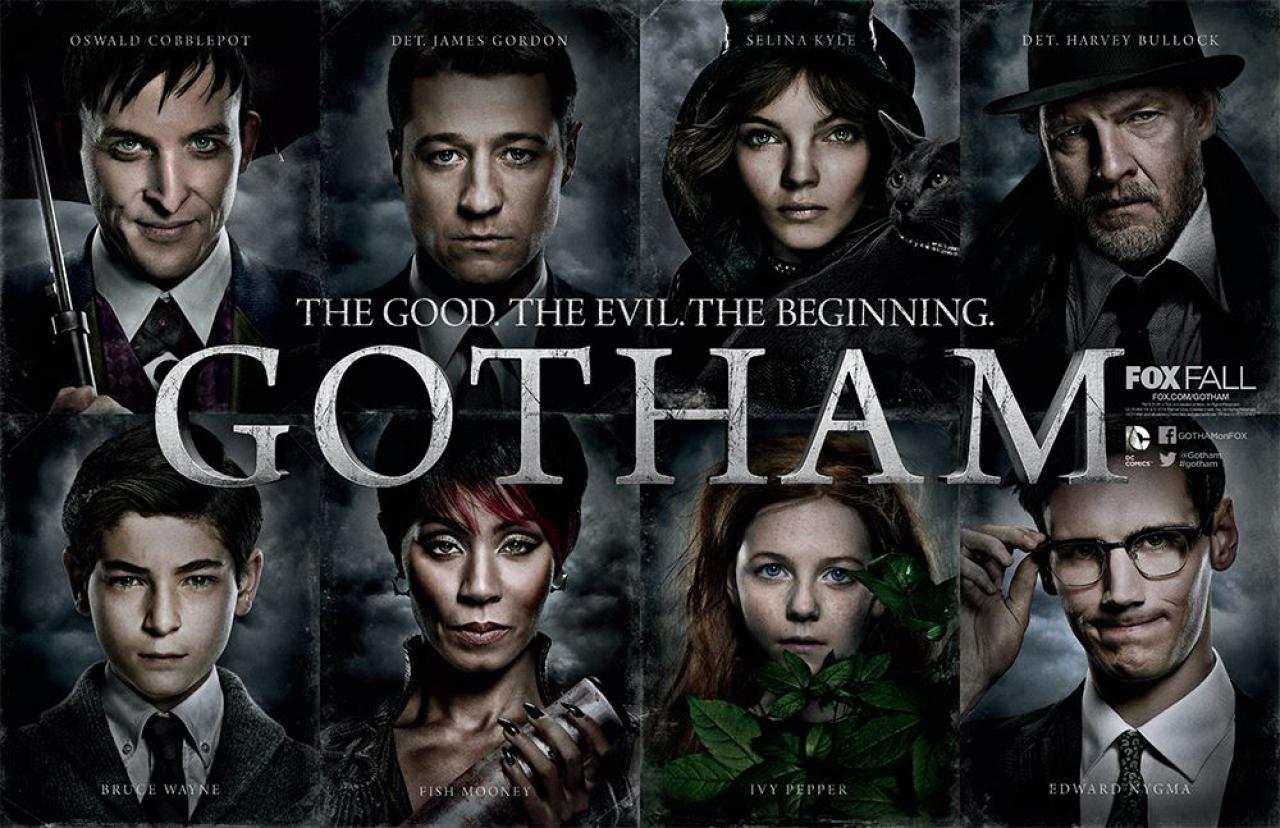 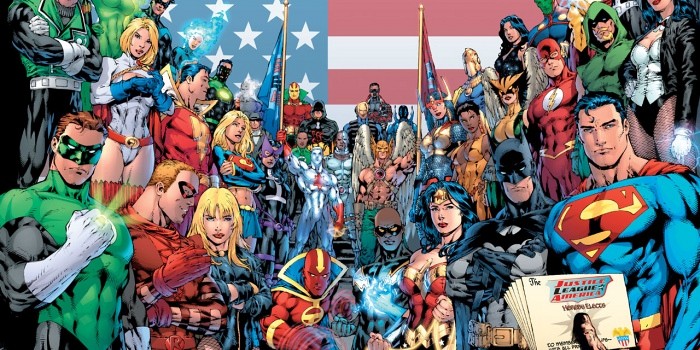 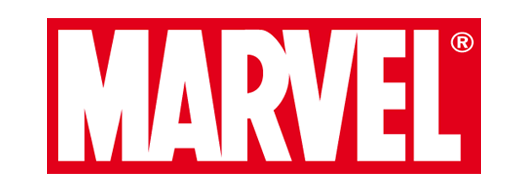 Appendix
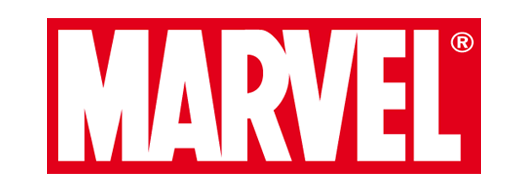 Strengths:
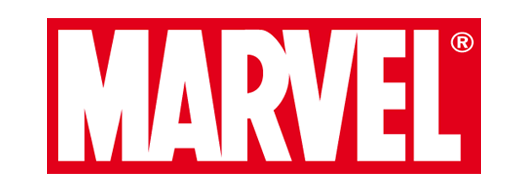